ภาษาไทย ม. ๓
กลุ่มคำและประโยค
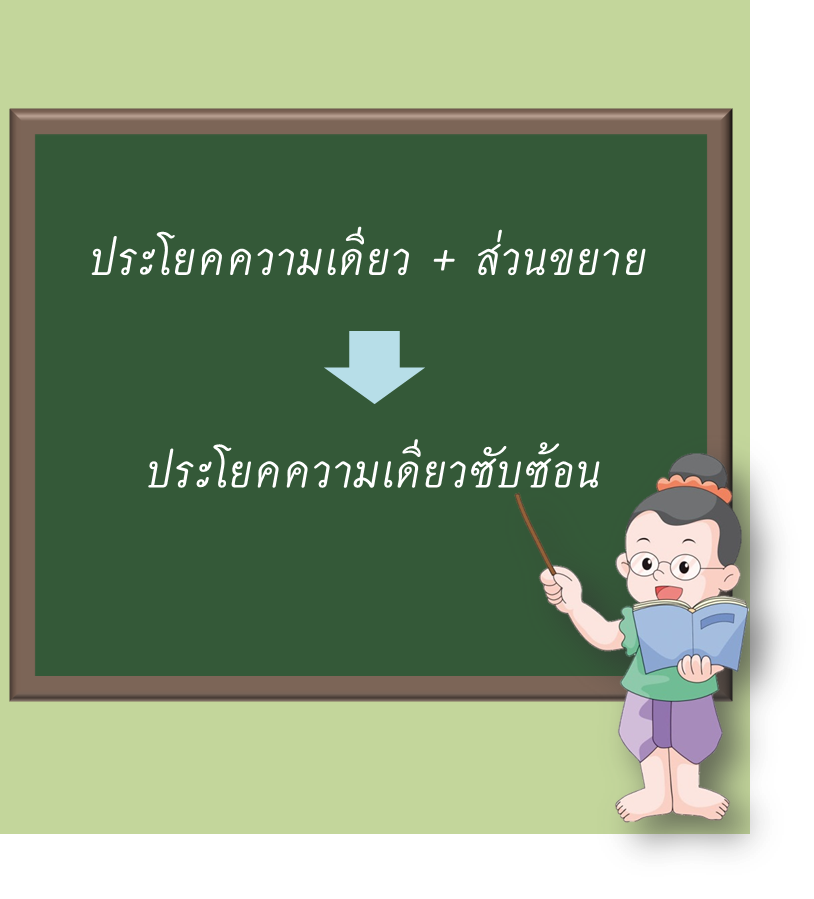 37
[Speaker Notes: แผนการจัดการเรียนรู้ที่ ๒ ประโยคความเดียวซับซ้อน          เวลา ๑ ชั่วโมง
     ๒. ประโยคซับซ้อน
           ๒.๑ ประโยคความเดียวซับซ้อน
     จากหนังสือเรียน รายวิชาพื้นฐาน ภาษาไทย ม. ๓ เล่ม ๑ ของบริษัท สำนักพิมพ์วัฒนาพานิช จำกัด]
แต่งประโยคความเดียว
เศรษฐกิจพอเพียง
ทำมาหากิน
ผักสวนครัว
หนังสือนวนิยาย
เขียนหนังสือ
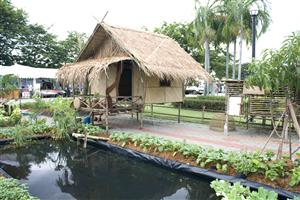 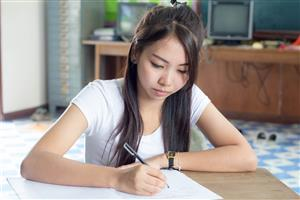 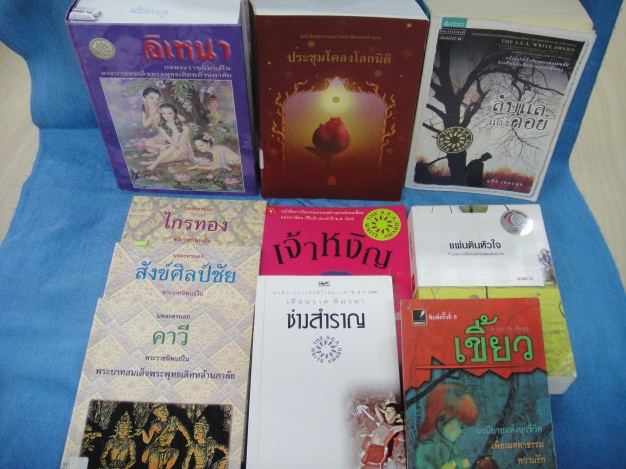 38
[Speaker Notes: ๑) ครูสนทนากับนักเรียนเพื่อทบทวนความรู้เรื่อง ประโยคความเดียว     
๒) ครูคลิกภาพให้นักเรียนดู แล้วให้นักเรียนช่วยกันแต่งประโยคความเดียวภาพละ ๑ ประโยค 
    ครูเขียนประโยคบนกระดาน
๓) ครูคลิกกลุ่มคำ ให้นักเรียนนำกลุ่มคำไปเติมในประโยคความเดียวที่นักเรียนแต่งแต่ละประโยค 
    แล้วครูซักถามนักเรียนว่า เมื่อเติมกลุ่มคำลงในประโยคทำให้ประโยคความเดียวมีความชัดเจน
    มากขึ้นหรือไม่ แล้วครูสนทนาโยงเข้าสู่เนื้อหาที่จะเรียน
๔) ครูนำเข้าสู่บทเรียนโดยใช้เวลาประมาณ ๕ นาที หรือให้ครูใช้เวลาตามความเหมาะสม]
๒. ประโยคซับซ้อน
ประโยคที่เราใช้สื่อสารกันในชีวิตประจำวันส่วนใหญ่จะเป็น
ประโยคความเดียว
ประกอบด้วย
    ประธาน + กริยา + (ส่วนขยาย)
    ประธาน + กริยา + กรรม + (ส่วนขยาย)
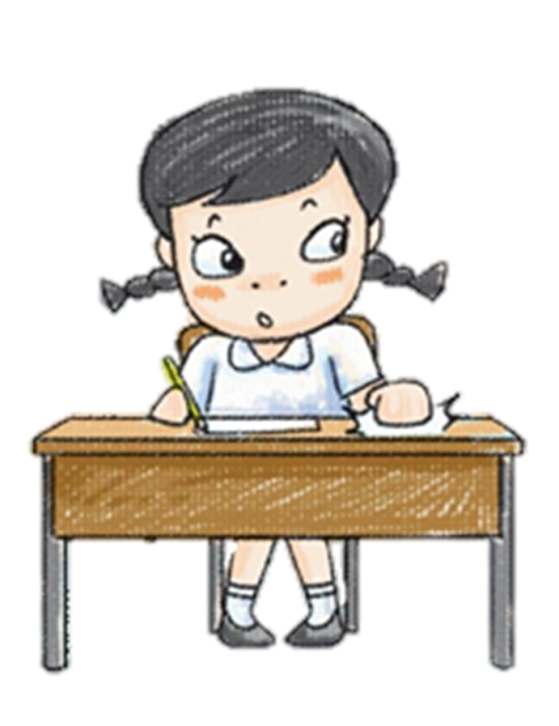 ส่วนขยายจะเป็นเพียงคำหรือกลุ่มคำเล็ก ๆ เพียงคำเดียวหรือกลุ่มเดียว
39
[Speaker Notes: ๒. ประโยคซับซ้อน
      ๑) ครูอธิบายทบทวนเกี่ยวกับประโยคความเดียว 
      ๒) ครูคลิกเพื่อแสดงประโยคความเดียว 
      ๓) ครูอธิบายลักษณะของประโยคซับซ้อนโดยใช้เวลาประมาณ ๓ นาที หรือให้ครูใช้เวลา
ตามความเหมาะสม]
๒. ประโยคซับซ้อน
ประกอบด้วย
ประโยคหลัก
+
ประโยคย่อย
ประโยคความซ้อน
ประโยคความรวม
(อนุประโยค)
(มุขประโยค)
ประกอบด้วย
ประโยคความเดียว
+
ประโยคความเดียว
แต่ในการสื่อสารในชีวิตประจำวัน การใช้ภาษามีความซับซ้อนมากขึ้น มีการใช้ประโยคยาว ๆ ที่มีส่วนขยายซับซ้อนยิ่งขึ้น
40
[Speaker Notes: ๒. ประโยคซับซ้อน
      ๑) ครูอธิบายทบทวนเกี่ยวกับประโยคความรวม และประโยคความซ้อน 
โดยให้นักเรียนช่วยกันอธิบายลักษณะของประโยคดังกล่าว
      ๒) ครูคลิกเพื่อแสดงประโยคความรวม ประโยคความซ้อน]
๒. ประโยคซับซ้อน
คือ ประโยคที่มีโครงสร้างซับซ้อนยิ่งขึ้น ซึ่งมีลักษณะดังนี้
ประโยคซับซ้อน
ภาคประธานหรือภาคแสดงถูกขยายด้วยคำหรือ   
      กลุ่มคำที่ยืดยาวขึ้น
ประโยคความเดียว
ประกอบด้วยประโยคย่อยหรือประโยคเล็กหลาย ๆ
      ประโยค
ประโยคความรวม
ประกอบด้วยประโยคหลักและประโยคย่อย
       ที่ซับซ้อน
ประโยคความซ้อน
41
[Speaker Notes: ๒. ประโยคซับซ้อน
      ๑) ครูอธิบายความหมายและลักษณะของประโยคซับซ้อน และยกตัวอย่างให้นักเรียนเข้าใจ
      ๒) ครูให้นักเรียนลองยกตัวอย่างประโยคซับซ้อนมาคนละ ๑ ประโยค แล้วครูอธิบายเพิ่มเติม
      ๓) ครูคลิกเพื่อแสดงความหมายและลักษณะของประโยคซับซ้อน]
๒. ประโยคซับซ้อน
๒.๑ ประโยคความเดียวซับซ้อน
ประโยคความเดียว
ประโยคความเดียวซับซ้อน
บทประธาน + บทกริยา
บทประธาน + บทกริยา
บทประธาน + บทกริยา + บทกรรม
บทประธาน + บทกริยา + บทกรรม
ส่วนขยาย
ส่วนขยาย
• คำเพียงคำเดียว
• กลุ่มคำสั้น ๆ
• ขยายเพียงบทใดบทหนึ่ง 
  หรือหลาย ๆ บทก็ได้
• กลุ่มคำที่ยืดยาว
• ขยายเพียงบทใดบทหนึ่ง 
  หรือหลาย ๆ บทก็ได้
ส่วนขยายที่นำมาขยายในประโยคความเดียวซับซ้อนจะต้องไม่เป็นประโยค
42
[Speaker Notes: ๒. ประโยคซับซ้อน
      ๒.๑ ประโยคความเดียวซับซ้อน
              ๑) ครูให้นักเรียนศึกษาเรื่อง ประโยคความเดียวซับซ้อน โดยใช้เนื้อหาจากหนังสือเรียน 
รายวิชาพื้นฐาน ภาษาไทย ม. ๓ เล่ม ๑ ของบริษัท สำนักพิมพ์วัฒนาพานิช จำกัด แล้วครูอธิบาย
ประกอบการซักถามเพิ่มเติม และให้นักเรียนสรุปเป็นแผนภาพความคิด
              ๒) ครูยกตัวอย่างประโยคความเดียวซับซ้อนในลักษณะต่าง ๆ ให้นักเรียนช่วยกันวิเคราะห์
ข้อความที่เป็นส่วนขยาย และบอกว่าขยายส่วนใดของประโยค แล้วช่วยกันตรวจสอบความถูกต้อง
              ๓) ครูคลิกเพื่อแสดงประโยคความเดียวซับซ้อน
              ๔) ครูให้นักเรียนทำกิจกรรมและครูอธิบายสรุปโดยใช้เวลาประมาณ ๑๐ นาที หรือให้ครูใช้เวลา
ตามความเหมาะสม]
๒. ประโยคซับซ้อน
๒.๑ ประโยคความเดียวซับซ้อน
ซับซ้อนที่ภาคประธาน
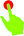 ประโยคความเดียวซับซ้อน
ซับซ้อนที่ภาคแสดง
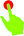 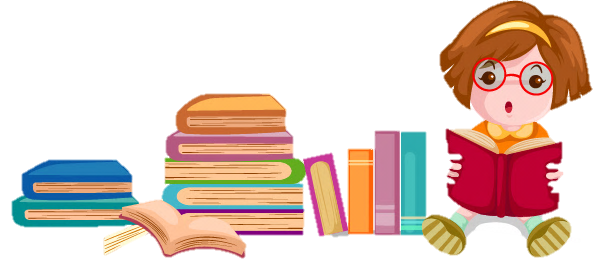 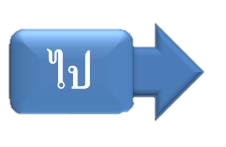 43
[Speaker Notes: ๒. ประโยคซับซ้อน
      ๒.๑ ประโยคความเดียวซับซ้อน
              ๑) ครูอธิบายสรุปประเภทของประโยคความเดียวซับซ้อน โดยใช้เนื้อหาจากหนังสือเรียน 
รายวิชาพื้นฐาน ภาษาไทย ม. ๓ เล่ม ๑ ของบริษัท สำนักพิมพ์วัฒนาพานิช จำกัด
              ๒) ครูคลิกเพื่อแสดงประเภทของประโยคความเดียวซับซ้อน
              ๓) ครูคลิกที่หัวข้อ เพื่อเชื่อมโยงไปยังเฟรมเนื้อหาที่ต้องการ หรือคลิกที่ปุ่มไปเพื่อข้ามไป
ยังหัวข้อถัดไป]
๒. ประโยคซับซ้อน
๒.๑ ประโยคความเดียวซับซ้อน
๑) ประโยคความเดียวซับซ้อนที่ภาคประธาน
๑. ส่วนขยายเป็นกลุ่มคำที่มีคำบุพบทนำหน้า
เครื่องปั้นดินเผาของชุมชนเกาะเกร็ด จังหวัดนนทบุรีเป็นที่นิยมของนักท่องเที่ยวชาวต่างประเทศ
ตัวแทนเยาวชนจาก ๓ จังหวัดชายแดนภาคใต้ประมาณ ๕๐ คน จะเดินทางมาเยี่ยมชมทำเนียบรัฐบาล
๒. ประธานเป็นกลุ่มคำที่มีคำว่า “การ” หรือ “ความ” นำหน้า
ความสามัคคีปรองดองของคนในชาติ เป็นปัจจัยแห่งความสงบสุข
การส่งเสริมการออกกำลังกายของผู้สูงอายุ ช่วยให้สุขภาพแข็งแรง
44
[Speaker Notes: ๒. ประโยคซับซ้อน
      ๒.๑ ประโยคความเดียวซับซ้อน
               ๑) ครูอธิบายสรุปประโยคความเดียวซับซ้อนที่ภาคประธาน โดยใช้เนื้อหาจากหนังสือเรียน 
รายวิชาพื้นฐาน ภาษาไทย ม. ๓ เล่ม ๑ ของบริษัท สำนักพิมพ์วัฒนาพานิช จำกัด
               ๒) ครูคลิกเพื่อแสดงประโยคความเดียวซับซ้อนที่ภาคประธาน]
๒. ประโยคซับซ้อน
๒.๑ ประโยคความเดียวซับซ้อน
๑) ประโยคความเดียวซับซ้อนที่ภาคประธาน
๓. ประธานมีส่วนขยายเป็นคำหรือกลุ่มคำปะปนกัน
สินค้านานาชนิดหลากหลายรูปแบบจากร้านค้าชุมชน แสดงถึงภูมิปัญญาของชาวบ้านเป็นอย่างดี
         ประธาน คือ สินค้า
         หลากหลายรูปแบบ ขยายกลุ่มคำ สินค้านานาชนิด
         จากร้านค้าชุมชน ขยายกลุ่มคำ สินค้านานาชนิดหลากหลายรูปแบบ
45
[Speaker Notes: ๒. ประโยคซับซ้อน
      ๒.๑ ประโยคความเดียวซับซ้อน
               ๑) ครูอธิบายสรุปประโยคความเดียวซับซ้อนที่ภาคประธาน โดยใช้เนื้อหาจากหนังสือเรียน 
รายวิชาพื้นฐาน ภาษาไทย ม. ๓ เล่ม ๑ ของบริษัท สำนักพิมพ์วัฒนาพานิช จำกัด
               ๒) ครูคลิกเพื่อแสดงประโยคความเดียวซับซ้อนที่ภาคประธาน]
แต่งประโยคความเดียวซับซ้อนที่ภาคประธาน
ความรับผิดชอบในหน้าที่เป็นสิ่งที่คนในชาติพึงมี
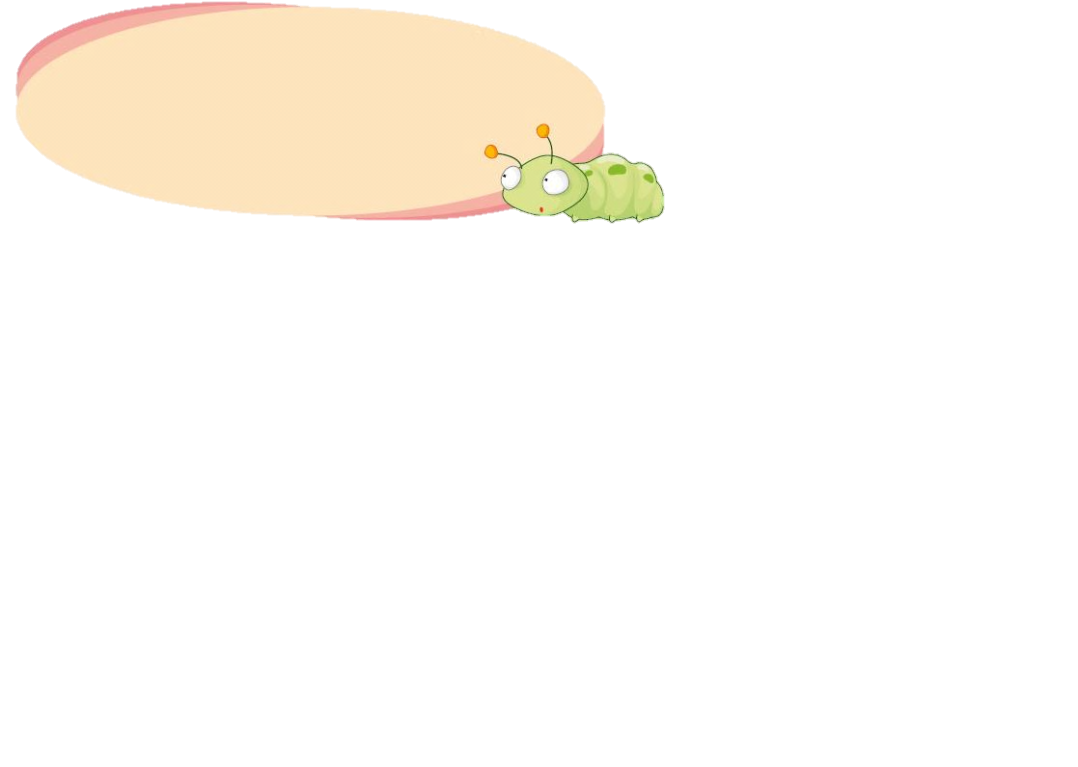 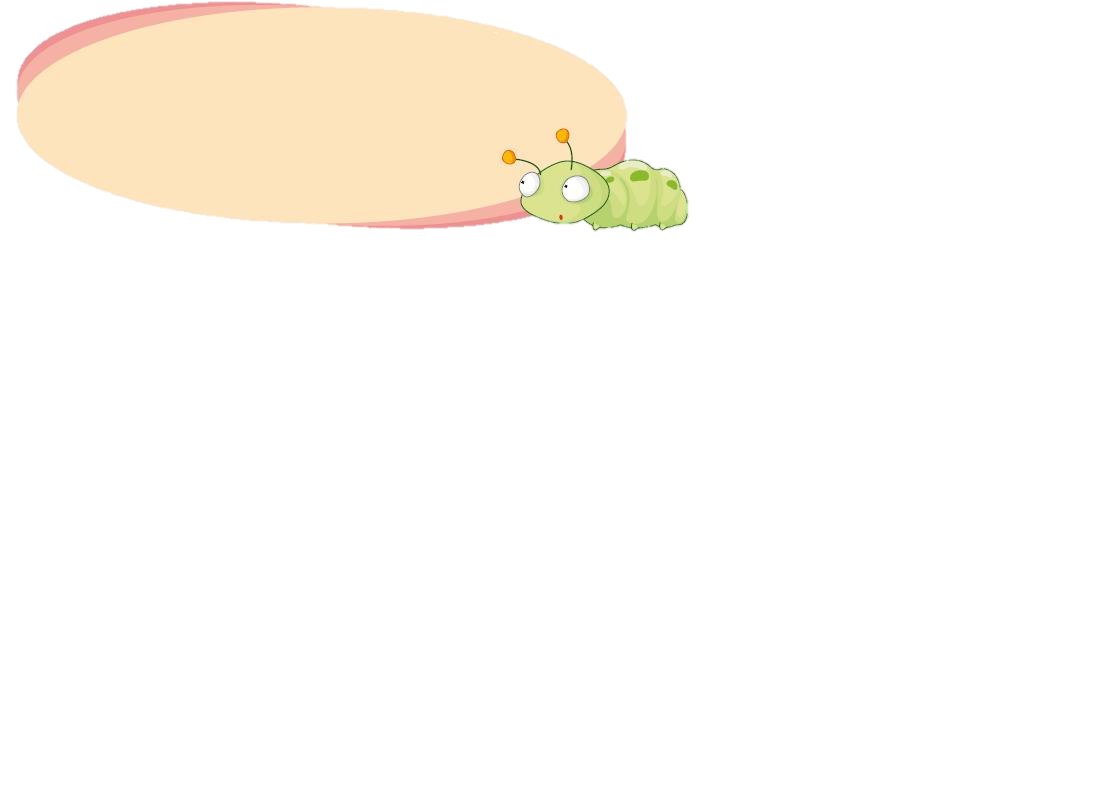 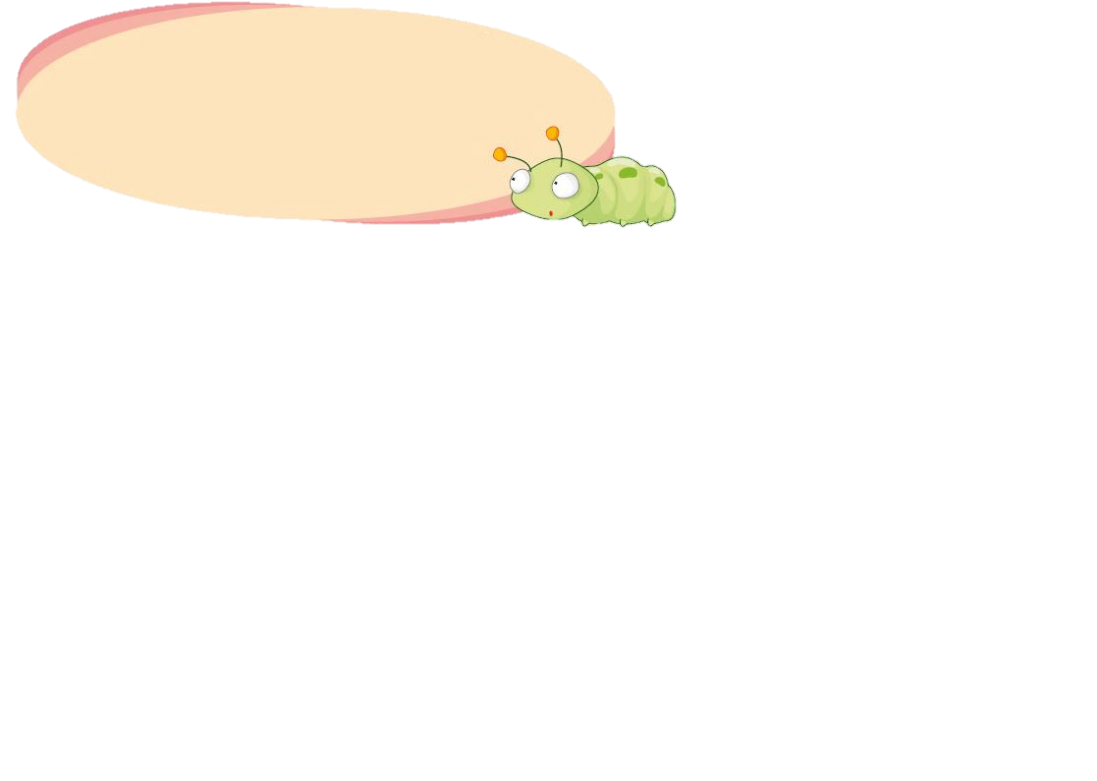 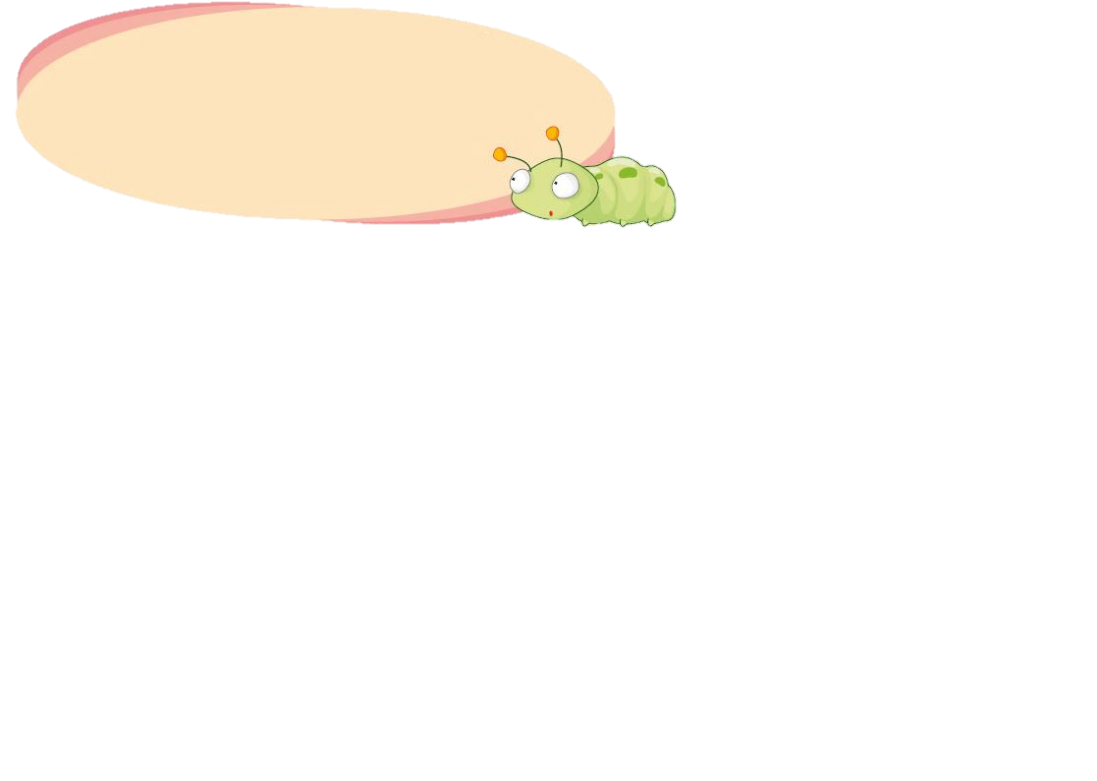 ขนมขบเคี้ยว
ความรับผิดชอบ
ในเมืองใหญ่
ด้านทิศตะวันออก
ขนมขบเคี้ยวที่เด็ก ๆ ชอบรับประทานไม่มีประโยชน์
การใช้ชีวิตในเมืองใหญ่มีความเร่งรีบมาก
ชายหาดด้านทิศตะวันออกลมพัดเย็นมาก
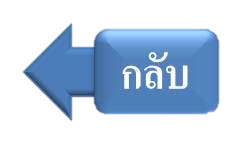 46
[Speaker Notes: ๑) ครูคลิกเพื่อแสดงกลุ่มคำ แล้วให้นักเรียนนำกลุ่มคำมาแต่งให้เป็นประโยคความเดียวซับซ้อน
     ที่ภาคประธาน กลุ่มคำละ ๑ ประโยค ส่งครู
๒) ครูคลิกเพื่อแสดงคำตอบ 
๓) ครูคลิกที่ปุ่มกลับ เพื่อกลับสู่เนื้อหาเฟรมหลัก
๔) ครูให้นักเรียนทำกิจกรรมโดยใช้เวลาประมาณ ๕ นาที หรือให้ครูใช้เวลาตามความเหมาะสม]
๒. ประโยคซับซ้อน
๒.๑ ประโยคความเดียวซับซ้อน
๒) ประโยคความเดียวซับซ้อนที่ภาคแสดง
๑. กริยาหรือตัวแสดงเป็นกลุ่มคำ
นักกีฬาวิ่งกระโดดกระโจนข้ามรั้วด้วยความดีใจ
ชาวบ้านพยายามจ้องมองดูต้นไม้ประหลาดด้วยความสนใจ
๒. กริยาหรือตัวแสดงมีส่วนขยายอยู่หลายแห่งในประโยค
ทุกเช้าก่อนเข้าเรียนครูตรวจการแต่งกายนักเรียนอย่างละเอียดหน้าแถว
        ประโยคนี้ กริยา คือ ตรวจ
        ทุกเช้าก่อนเข้าเรียน อยู่ต้นประโยค ขยาย ตรวจ
        อย่างละเอียดหน้าแถว อยู่ท้ายประโยค ขยายกริยา ตรวจ
47
[Speaker Notes: ๒. ประโยคซับซ้อน
      ๒.๑ ประโยคความเดียวซับซ้อน
               ๑) ครูอธิบายสรุปประโยคความเดียวซับซ้อนที่ภาคแสดง โดยใช้เนื้อหาจากหนังสือเรียน 
รายวิชาพื้นฐาน ภาษาไทย ม. ๓ เล่ม ๑ ของบริษัท สำนักพิมพ์วัฒนาพานิช จำกัด
               ๒) ครูคลิกเพื่อแสดงประโยคความเดียวซับซ้อนที่ภาคแสดง]
๒. ประโยคซับซ้อน
๒.๑ ประโยคความเดียวซับซ้อน
๒) ประโยคความเดียวซับซ้อนที่ภาคแสดง
๓. กริยาหรือตัวแสดงมีส่วนขยายต่อเนื่องกันหลายทอด
นักเรียนค่อย ๆ จัดดอกกุหลาบใส่แจกันบนโต๊ะครู
        ประโยคนี้ กริยา คือ จัด
        ค่อย ๆ ขยายกริยา จัด
        ใส่ ขยายกริยา จัด
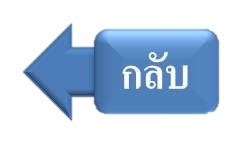 48
[Speaker Notes: ๒. ประโยคซับซ้อน
      ๒.๑ ประโยคความเดียวซับซ้อน
               ๑) ครูอธิบายสรุปประโยคความเดียวซับซ้อนที่ภาคแสดง โดยใช้เนื้อหาจากหนังสือเรียน 
รายวิชาพื้นฐาน ภาษาไทย ม. ๓ เล่ม ๑ ของบริษัท สำนักพิมพ์วัฒนาพานิช จำกัด
               ๒) ครูคลิกเพื่อแสดงประโยคความเดียวซับซ้อนที่ภาคแสดง
               ๓) ครูคลิกที่ปุ่มกลับ เพื่อกลับสู่เนื้อหาเฟรมหลัก]
พิจารณากลุ่มคำว่าทำหน้าที่ขยายคำใด
๑. นักท่องเที่ยวชาวต่างชาติชอบมาเที่ยวประเทศไทยในช่วงเทศกาลสงกรานต์
เที่ยว
ขยายคำว่า.........................
๒. พระที่นั่งพิศาลสาครเป็นที่ประทับของพระบาทสมเด็จพระมงกุฎเกล้าเจ้าอยู่หัว
ที่ประทับ
ขยายคำว่า.........................
๓. แม่ของสมศรีรับสร้างบ้านย่านสีลมและลาดพร้าวหลายหลังแล้ว
บ้าน
ขยายคำว่า.........................
๔. อาหารที่เรารับประทานในแต่ละวันมีสารปนเปื้อนที่เป็นอันตรายต่อร่างกาย
     ไม่มากก็น้อย
สารปนเปื้อน
ขยายคำว่า..........................
๕. คนไทยในชนบทนิยมรับประทานผักพื้นเมืองที่หาเองได้ตามธรรมชาติ
รับประทาน
ขยายคำว่า.........................
49
[Speaker Notes: ๑) ครูคลิกเพื่อแสดงประโยค แล้วให้นักเรียนบอกว่าคำที่พิมพ์ตัวหนาทำหน้าที่ขยายคำใดใน
     ประโยค
          ครูสามารถให้นักเรียนทำกิจกรรมทบทวนความรู้เพิ่มเติม กิจกรรมที่ ๓ ประโยคความเดียว
     ซับซ้อน จากแบบฝึกทักษะ รายวิชาพื้นฐาน ภาษาไทย ม. ๓ เล่ม ๑ ของบริษัท สำนักพิมพ์วัฒนา
     พานิช จำกัด         
๒) ครูคลิกเพื่อแสดงคำตอบและอธิบายเพิ่มเติม
๓) ครูให้นักเรียนทำกิจกรรมโดยใช้เวลาประมาณ ๔ นาที หรือให้ครูใช้เวลาตามความเหมาะสม]
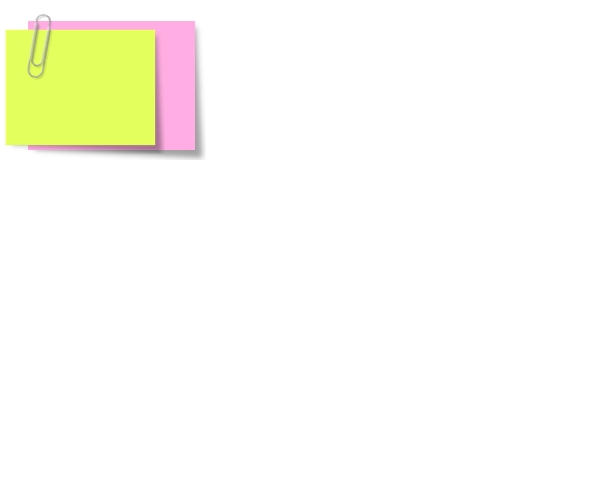 สรุปความรู้
ประโยคความเดียวซับซ้อน
ประโยคความเดียวซับซ้อน 
ที่ภาคประธาน
ประโยคความเดียวซับซ้อน
ที่ภาคแสดง
ส่วนขยายเป็นกลุ่มคำที่มี          คำบุพบทนำหน้า
กริยาหรือตัวแสดงเป็นกลุ่มคำ
ประธานเป็นกลุ่มคำที่มีคำว่า “การ” หรือ “ความ” นำหน้า
กริยาหรือตัวแสดงมีส่วนขยายอยู่หลายแห่งในประโยค
ประธานมีส่วนขยายเป็นคำหรือกลุ่มคำปะปนกัน
กริยาหรือตัวแสดงมีส่วนขยายต่อเนื่องกันหลายทอด
50
[Speaker Notes: สรุปความรู้เรื่อง ประโยคความเดียวซับซ้อน
    ๑. ครูและนักเรียนร่วมกันสรุปความรู้เรื่อง ประโยคความเดียวซับซ้อน
    ๒. ครูคลิกเพื่อแสดงข้อความสรุปทีละหัวข้อ
    ๓. ครูสรุปความรู้โดยใช้เวลาประมาณ ๒ นาที หรือให้ครูใช้เวลาตามความเหมาะสม]